Vybrané metody stanovení nákladových funkcíYNKC_03_06
15. 03. 2024
Olomouc
Autor: Ing. Jaroslav Škrabal, Ph.D.
Nákladové funkce
Vyjadřují matematickou formou vztah mezi náklady a objemem výroby (výstupem) podniku;
Náklady, které se vyvíjejí vzhledem k objemu výroby lineárně, nazýváme proporcionální náklady;
Pokud náklady rostou rychleji než objem produkce, nazýváme je nadproporcionální (někdy též progresivní);
2/38
Nákladové funkce
Jestliže naopak náklady s rostoucím objemem výroby rosou pomaleji (např. při hromadění výrobků), nazýváme je podproporcionální (degresivní);
Kombinaci uvedených možností vzniká nákladová funkce z počátku klesající, později rostoucí, má tvar obraceného písmeně S a její křivka marginálních nákladů tvar písmene U.
3/38
Průběh celkových nákladů
Proporcionální náklady => přímka;
Nadproporcionální (progresivní) => křivka rostoucí zleva doprava;
Podproporcionální (degresivní) => náklady s rostoucím objemem výroby rostou pomaleji (např. hromadění výrobků).
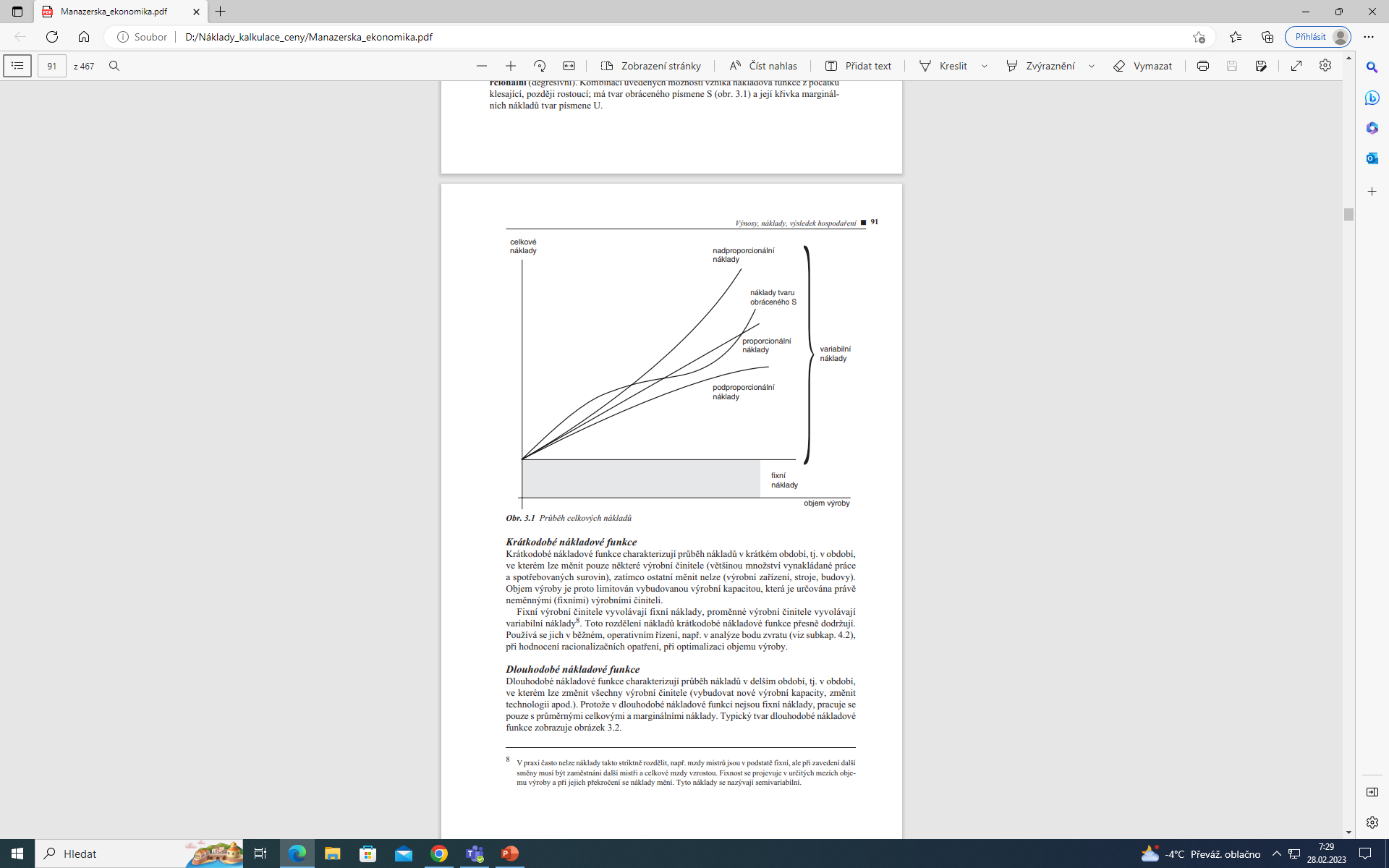 4/38
Krátkodobé nákladové funkce
Charakterizují průběh nákladů v krátkém období, tj. v období, ve kterém lze měnit pouze některé výrobní činitele (většinou množství vynakládané práce a spotřebovaných surovin);
Zatímco ostatní měnit nelze (výrobní zařízení, stroje, budovy);
5/38
Krátkodobé nákladové funkce
Objem výroby je proto limitován vybudováním výrobní kapacitou, která je určována právě neměnnými (fixními) výrobními činiteli;
Fixní výrobní činitelé vyvolávají fixní náklady, proměnné výrobní činitele vyvolávají variabilní náklady:
V praxi často nelze náklady takto striktně rozdělit, např. mzdy mistrů jsou v podstatě fixní, ale při zavadění další směny musí být zaměstnání další mistři a celkové mzdy vzrostou;
Fixnost se projevuje v určitých mezích objemu výroby a její překročení se náklady mění;
Tyto náklady se nazývají semivariabilní.
6/38
Krátkodobé nákladové funkce
Toto rozdělení nákladů krátkodobé nákladové funkce přesně dodržují.
Používá se jich v běžném, operativním řízení, např.:
v analýze bodu zvratu;
při hodnocení racionalizačních opatření;
při optimalizaci objemu výroby.
7/38
Dlouhodobé nákladové funkce
Charakterizují průběh nákladů v delším období, tj. v období, ve kterém lze změnit všechny výrobní činitele (vybudovat nové výrobní kapacity, změnit technologii apod.);
Protože v dlouhodobé nákladové funkci nejsou fixní náklady, pracuje se pouze s průměrnými celkovými a marginálními náklady;
Tvar dlouhodobé nákladové funkce zobrazuje další slajd.
8/38
Dlouhodobé nákladové funkce tvaru U
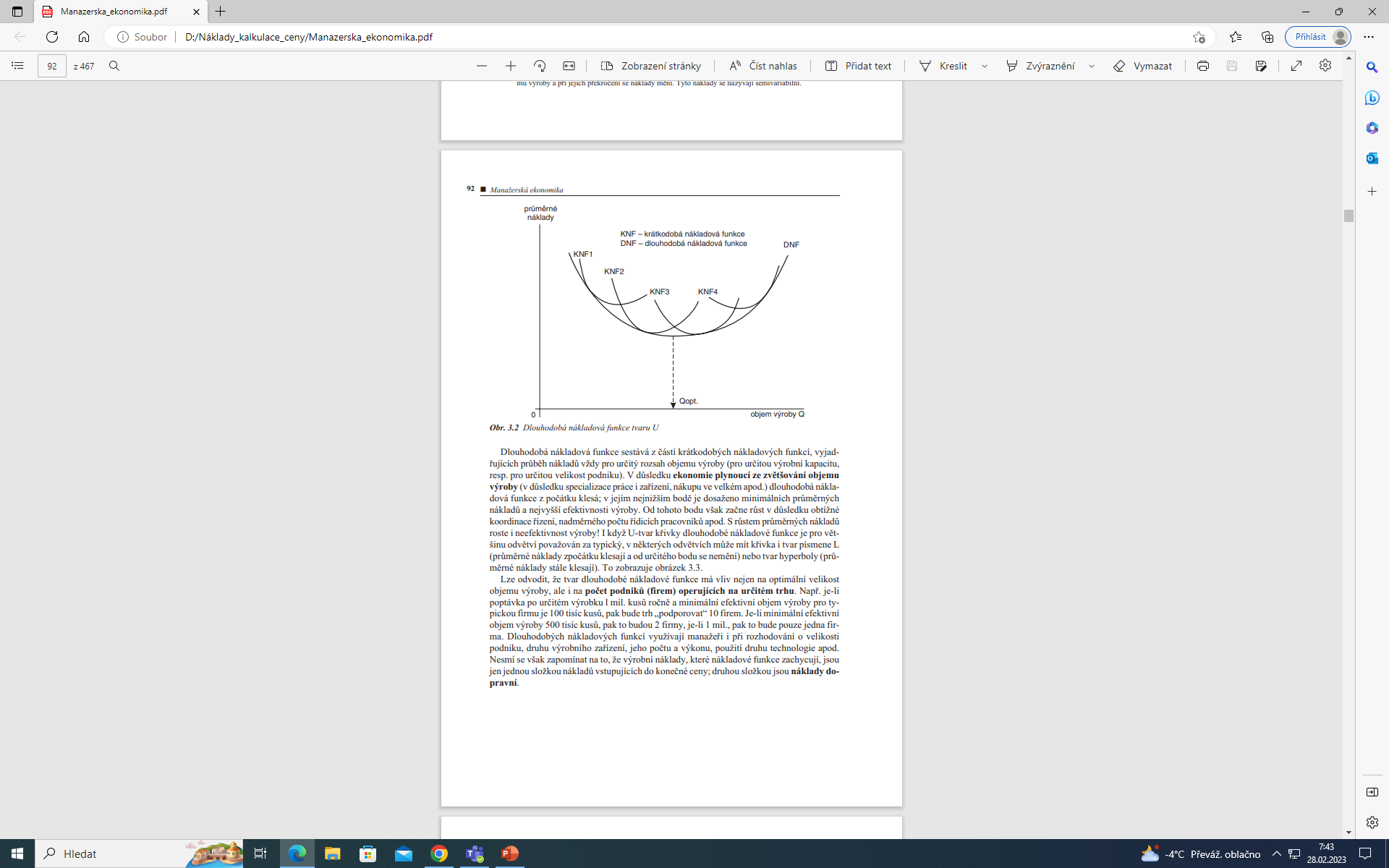 9/38
Dlouhodobé nákladové funkce
Dlouhodobá nákladová funkce sestává z částí krátkodobých nákladových funkcí, vyjadřujících průběh nákladů vždy pro určitý rozsah objemu výroby (pro určitou výrobní kapacitu, resp. pro určitou velikost podniku);
V důsledku ekonomie plynoucí ze zvětšování objemu výroby (v důsledku specializace práce i zařízení, nákupu ve velkém apod.) dlouhodobá nákladová funkce z počátku klesá; v jejím nejnižším bodě je dosaženo minimálních průměrných nákladů a nejvyšší efektivnosti výroby.
10/38
Dlouhodobé nákladové funkce
Od tohoto bodu však začne růst v důsledku obtížné koordinace řízení, nadmírného počtu řídicích pracovníků apod.
S růstem průměrných nákladů roste i neefektivnost výroby!
11/38
Dlouhodobé nákladové funkce
I když U-tvar křivky dlouhodobé nákladové funkce je pro většinu odvětví považován za typický, v některých odvětvích může mít křivka i tvar písmene L (průměrné náklady zpočátku klesají a od určitého bodu se nemění) nebo tvar hyperboly (průměrné náklady stále klesají);
Grafická ilustrace je na dalším slajdu.
12/38
Dlouhodobé nákladové funkce – jiné tvary
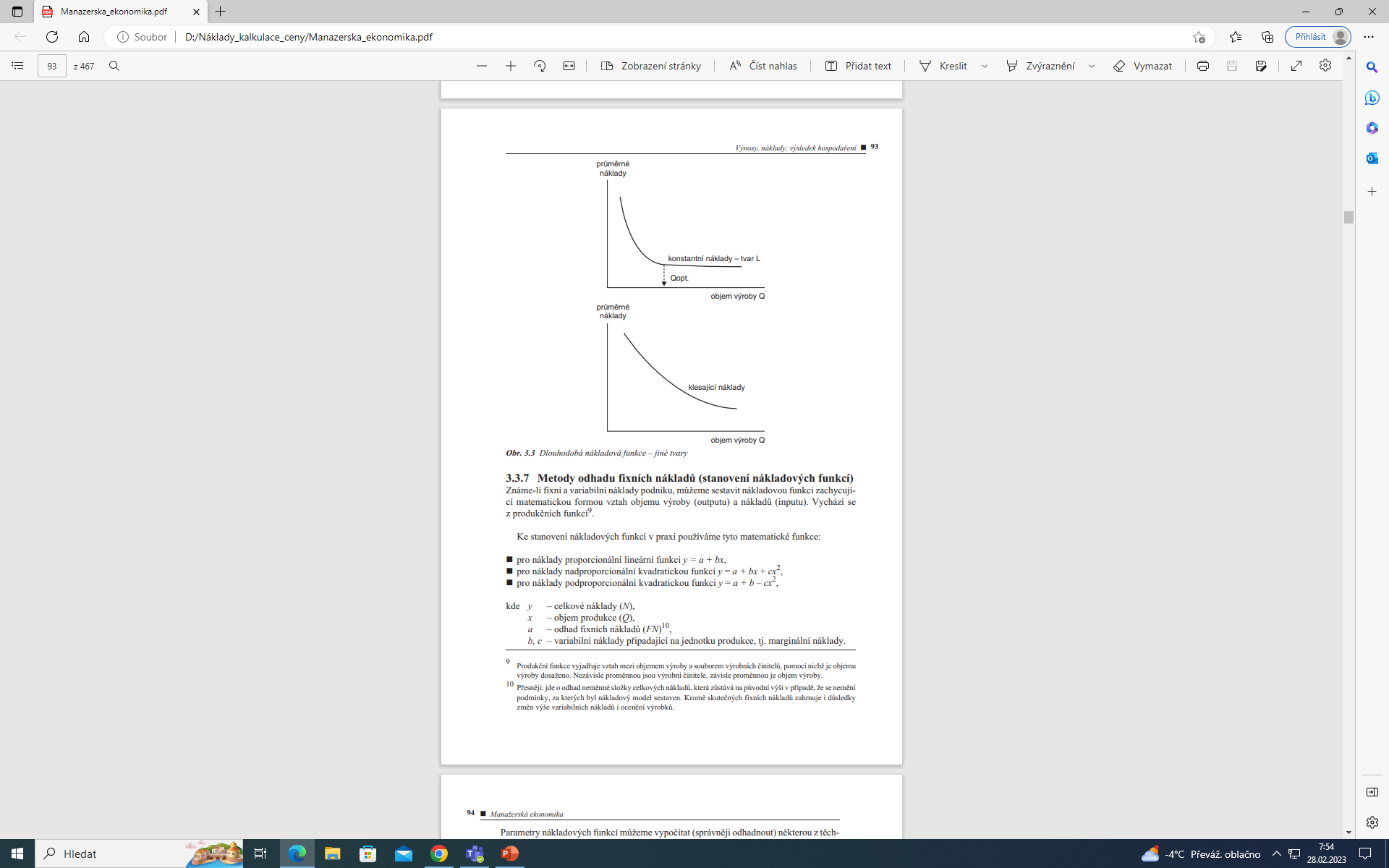 13/38
Dlouhodobé nákladové funkce
Lze odvodit, že tvar dlouhodobé nákladové funkce má vliv nejen na optimální velikost objemu výroby, ale i na počet podniků (firem) operujících na určitém trhu. 
Např. je-li poptávka po určitém výrobku 1 mil. kusů ročně a minimální efektivní objem výroby pro typickou firmu je 100 tisíc kusů, pak bude trh „podporovat“ 10 firem.
14/38
Dlouhodobé nákladové funkce
Je-li minimální efektivní objem výroby 500 tisíc kusů, pak to budou 2 firmy, je-li 1 mil., pak to bude pouze jedna firma. 
Dlouhodobých nákladových funkcí využívají manažeři i při rozhodování o velikosti podniku, druhu výrobního zařízení, jeho počtu a výkonu, použití druhu technologie apod. 
Nesmí se však zapomínat na to, že výrobní náklady, které nákladové funkce zachycují, jsou jen jednou složkou nákladů vstupujících do konečné ceny; druhou složkou jsou náklady dopravní.
15/38
Metody odhadu fixních nákladů (stanovení nákladových funkcí)
Známe-li fixní a variabilní náklady podniku, můžeme sestavit nákladovou funkci zachycující matematickou formou vztah objemu výroby (outputu) a nákladů (inputu). Vychází se z produkčních funkcí:
Vyjadřuje vztah mezi objemem výroby a souborem výrobních činitelů, pomocí nichž je objemu výroby dosaženo;
Nezávisle proměnnou jsou výrobní činitele, závisle proměnou je objem výroby.
16/38
Metody odhadu fixních nákladů (stanovení nákladových funkcí)
17/38
Metody odhadu fixních nákladů (stanovení nákladových funkcí)
Parametry nákladových funkcí můžeme vypočítat (správněji odhadnout) některou z těchto metody:
Klasifikační analýzou;
Metodou dvou období;
Bodových diagramem;
Regresní a korelační analýzou.
18/38
Metody odhadu fixních nákladů (stanovení nákladových funkcí)
Př. Postup výpočtu bude ukázán na příkladu výroby cihel. Ve sledovaném roce se nemění sortiment výrobků ani výrobní kapacity podniku (firmy). Údaje o objemech výroby a celkových nákladech v jednotlivých měsících sledovaného roku obsahuje níže uvedená tabulka.
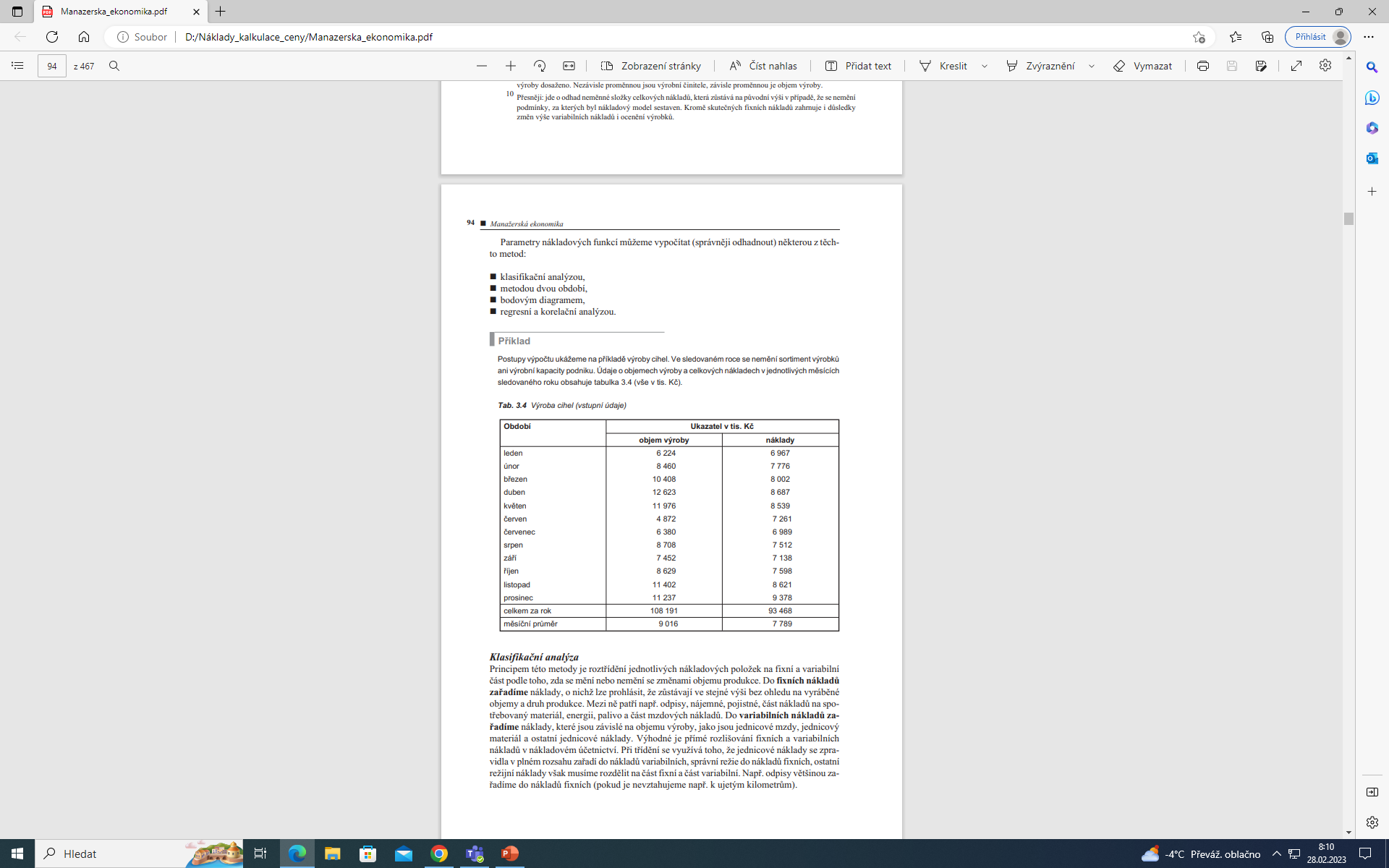 19/38
Klasifikační analýza
Principem této metody je roztřídění jednotlivých nákladových položek na fixní a variabilní část podle toho, zda se mění nebo nemíní se změnami objemu produkce. 
Do fixních nákladů zařadíme náklady, o nichž lze prohlásit, že zůstávají ve stejné výši bez ohledu na vyráběné objemy a druh produkce.
20/38
Klasifikační analýza
Mezi ně patří např. odpisy, nájemné, pojistné, část nákladů na spotřebovaný materiál, energii, palivo a část mzdových nákladů. 
Do variabilních nákladů zařadíme náklady, které jsou závislé na objemu výroby, jako jsou jednicové mzdy, jednicový materiál a ostatní jednicové náklady.
Výhodné je přímé rozlišování fixních a variabilních nákladů v nákladovém účetnictví.
21/38
Klasifikační analýza
Při třídění se využívá toho, že jednicové náklady se zpravidla v plném rozsahu zařadí do nákladů variabilních, správní režie do nákladů fixních, ostatní režijní náklady však musíme rozdělit na část fixní a část variabilní. 
Např. odpisy většinou zařadíme do nákladů fixních (pokud je nevztahujeme např. k ujetým kilometrům.
22/38
Klasifikační analýza
V příkladě výroby cihel jsou do variabilních nákladů zařazeny:
spotřeba jílu (základní materiál), 
náklady na ochranné pomůcky (náklady na rukavice rovnačů cihel a ostatních výrobků, které se opotřebovávají úměrně množství narovnaných cihel), 
náklady na elektrický proud (závisí na chodu výrobních zařízení), 
část nákladů na výrobu páry (ta část, která je určena k propařování cihlářské hmoty a jejíž spotřeba je závislá na množství zpracované hmoty), 
náklady na spotřebovanou vodu (platí totéž, co o páře), 
náklady na opravy a udržování (jsou závislé na objemu výroby), 
přepravné (je závislé na množství přepravených surovin a hotových výrobků), 
náklady na výkony mechanismů (závisí na množství vytížené suroviny), 
odbytové náklady závodů (náklady dopravních středisek jsou závislé na množství přepravovaných hotových výrobků).
23/38
Klasifikační analýza
Fixní náklady zahrnují:
spotřebu topného oleje (pece musí být v provozu po celý rok bez ohledu na kolísání výroby), 
spotřebu páry na sušení (o sušárnách platí totéž, co o pecích), 
odpisy hmotného investičního majetku, cestovné a nájemné, 
veškeré mzdy (používá se časové mzdy s prémií nezávislou na objemu výroby), 
příspěvky na sociální zabezpečení, 
správní režie závodů a podniku.
24/38
Klasifikační analýza
25/38
Metoda dvou období
26/38
Metoda dvou období
Odečteme druhou rovnici od první a vypočteme (b). 
Dosazením (b) do některé z rovnice zjistíme (a). 
Nevýhodou této metody je závislost výsledků pouze na dvou obdobích; stačí, aby jedno z těchto období vybočovalo z normálního vývoje, a dostaneme zkreslené výsledky, především zkreslený odhad fixních nákladů. 
Proto se doporučuje kombinovat tuto metodu s metodou grafickou.
Na bodovém diagramu posoudíme, zda krajní hodnoty odpovídají normálnímu vývoji; vybočuje-li některá z hodnot, použijeme vhodnějšího období.
27/38
Metoda dvou období
Metodu dvou účetních období používáme většinou k prvnímu orientačnímu zjištění vývoje nákladů. 
Postup ukáže propočet, ve kterém použijeme dřívější údaje.
Obdobím s největším objemem výroby je měsíc duben, obdobím s nejmenším objemem výroby je měsíc červen, ve kterém však došlo k výpadku výroby, takže toto období nelze pokládat za normální.
28/38
Metoda dvou období
29/38
Metoda dvou období
30/38
Grafická metoda
Nákladovou funkci lze odvodit z tzv. bodového diagramu. 
Na osu x se nanášejí objemy výroby, na osu y náklady. 
Každá dvojice hodnot je znázorněna bodem. 
Jsou-li body roztroušeny těsně kolem přímky nebo křivky, kterou přibližní zakreslíme tak, aby byly od ní všechny body co nejméně vzdáleny, pak existuje závislost nákladů na objemu výroby.
Odhad fixních nákladů provedeme podle průsečíku zakreslené čáry s osou y. 
Parametr b vypočteme z hodnot kteréhokoli bodu ležícího na čáře.
31/38
Grafická metoda
Grafická metoda nám pomůže odhalit extrémní hodnoty, popř. skok ve fixních nákladech, ke kterému může dojít např. rozšířením výrobní kapacity.
Bodový diagram:
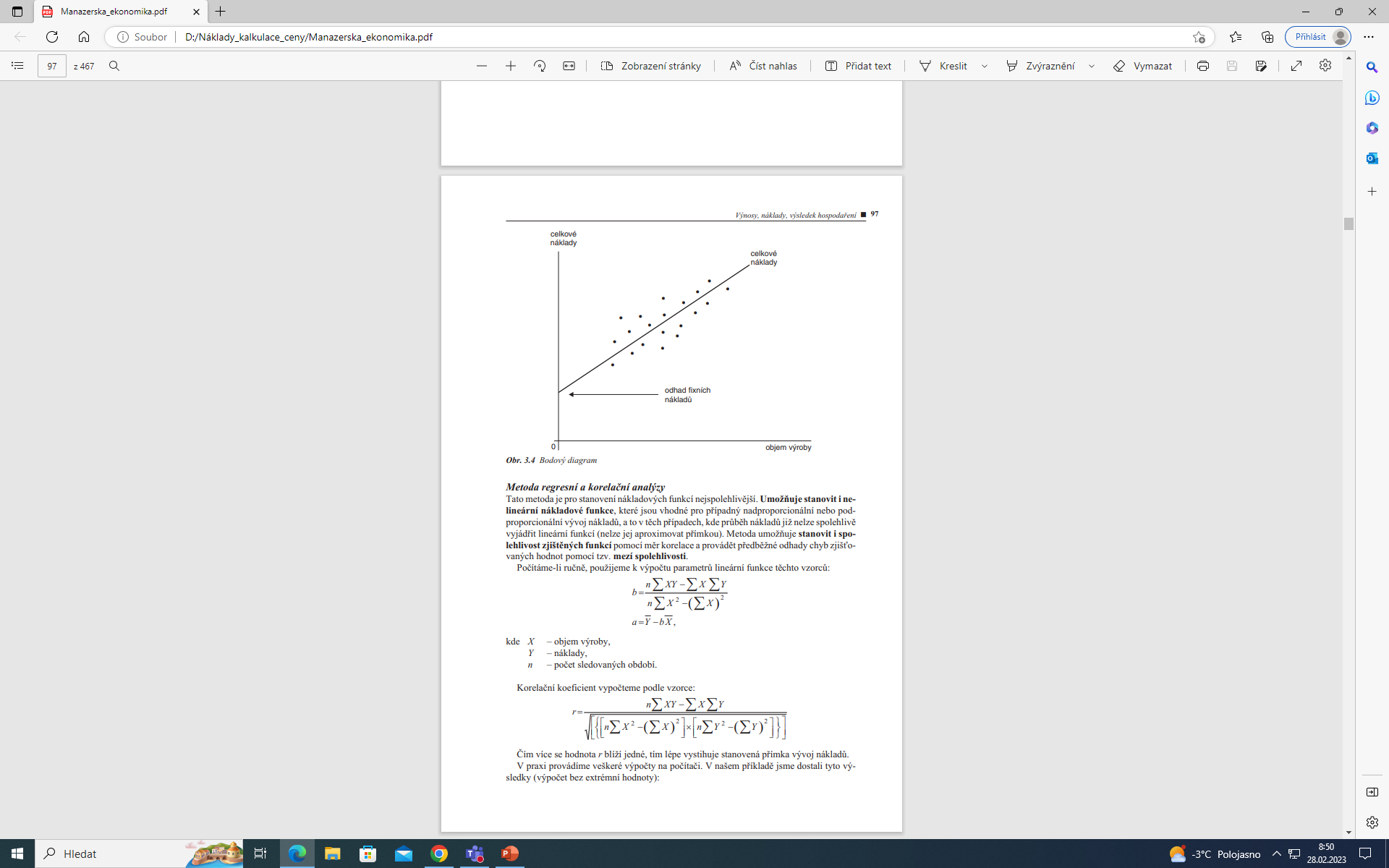 32/38
Metoda regresní a korelační analýzy
Tato metoda je pro stanovení nákladových funkcí nejspolehlivější. 
Umožňuje stanovit i nelineární nákladové funkce, které jsou vhodné pro případný nadproporcionální nebo podproporcionální vývoj nákladů, a to v těch případech, kde průběh nákladů již nelze spolehliví vyjádřit lineární funkcí (nelze jej aproximovat přímkou). 
Metoda umožňuje stanovit i spolehlivost zjištěných funkcí pomocí měr korelace a provádět předběžné odhady chyb zjišťovaných hodnot pomocí tzv. mezí spolehlivosti.
33/38
Metoda regresní a korelační analýzy
34/38
Metoda regresní a korelační analýzy
35/38
Metoda regresní a korelační analýzy
V praxi provádáme veškeré výpočty na počitači;
V našem příkladě jsme dostali tyto výsledky (výpočet bez extrémní hodnoty):
a = 5 122 (odhad fixních nákladů), tj. 65,8 % z celkových nákladů, 
b = 0,289 (odhad variabilních – marginálních nákladů), 
r = 0,983 (korelační koeficient).
36/38
Metoda regresní a korelační analýzy
37/38
DĚKUJI ZA POZORNOST